Холодильный шкаф R1N
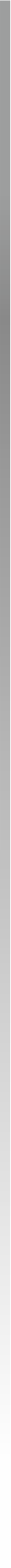 Светодиодная подсветка кабинета и рекламной панели
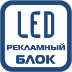 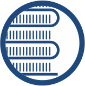 Ламелевый испаритель
Эл. Термостат
 Danfoss
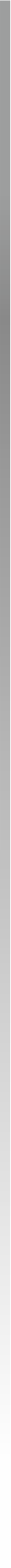 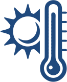 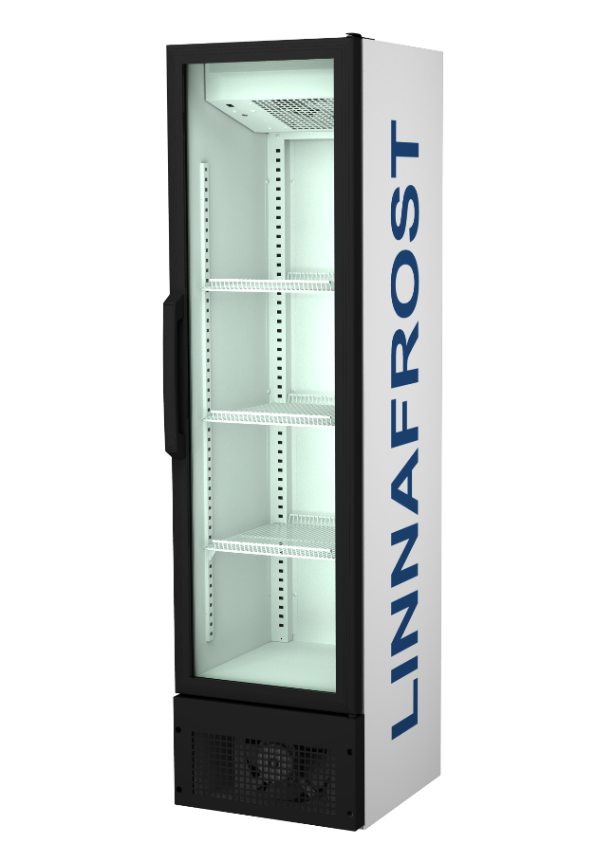 Диапазон температур     +2 … +8 С°
Температура 
окружающей среды     +10 … +35 С°
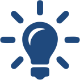 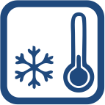 Danfoss, Wansheng, L'Unite Hermetique
Блочный конденсатор
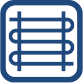 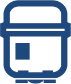 Внешние ВхШхГ   1599х422х545 мм
Вес нетто / брутто               60 / 65 кг
Объем полезный                        150 л
Занимаемая площадь        0,23 кв .м
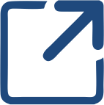 Хладагент R134a
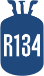 Автоматическая оттайка
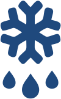 Упаковка ВxШxГ  1650х435х560 мм
Кол-во / 13,6 м.трейлер        130 шт 
Кол-во / 20 f контейнер           55 шт 
Кол-во / 40 f контейнер        115 шт
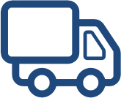 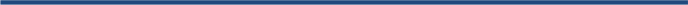 Дополнительные опции:
Нанесение стикеров на боковые панели корпуса и рекламный блок
Замок Д/У
Дополнительная полка
Хладагент R600
Потребление электроэнергии 
в сутки (кВт)                                  2,5 кВт                        Параметры сети  220-240В,50 Гц,10А
Степень защиты IP20
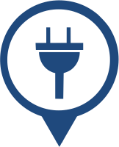 Вместимость продукции
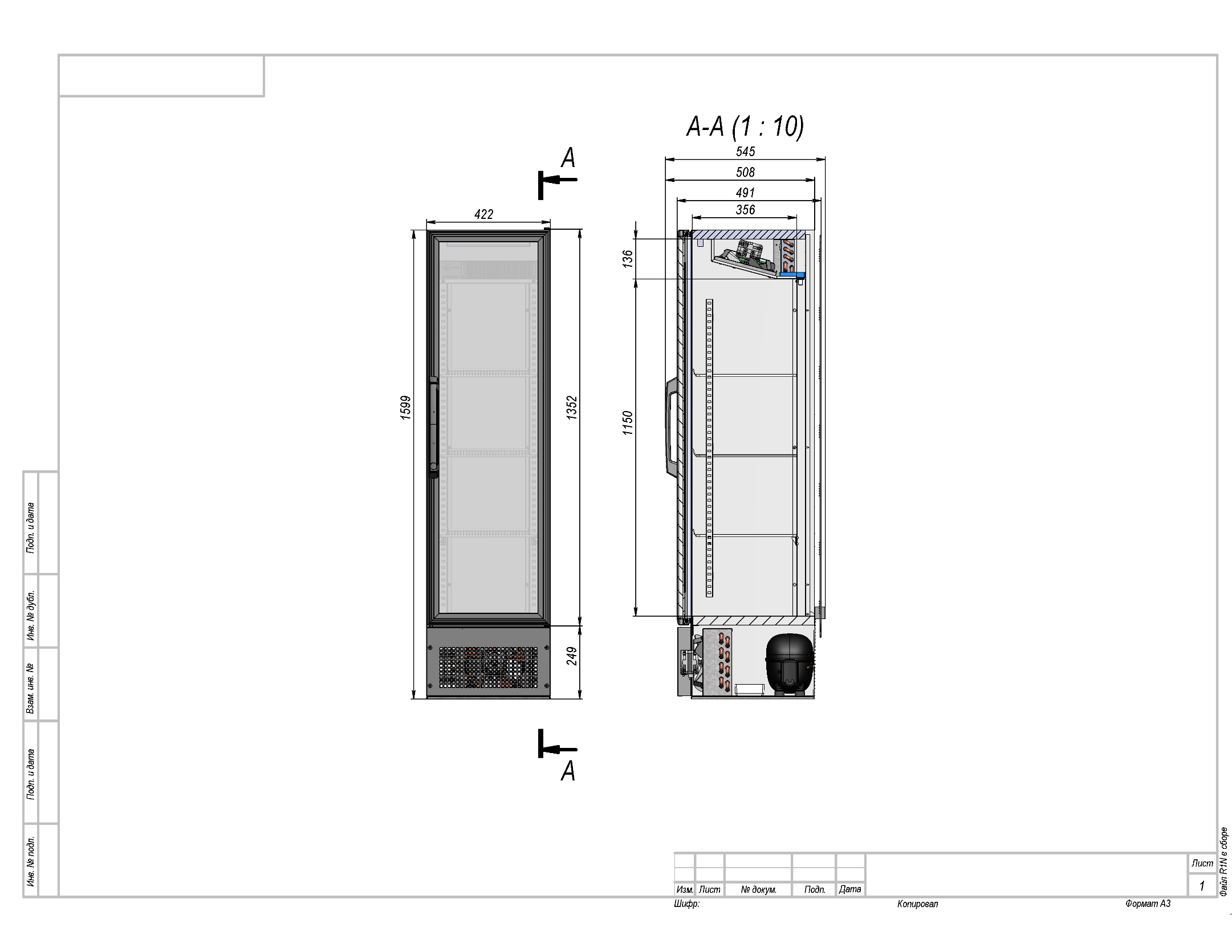 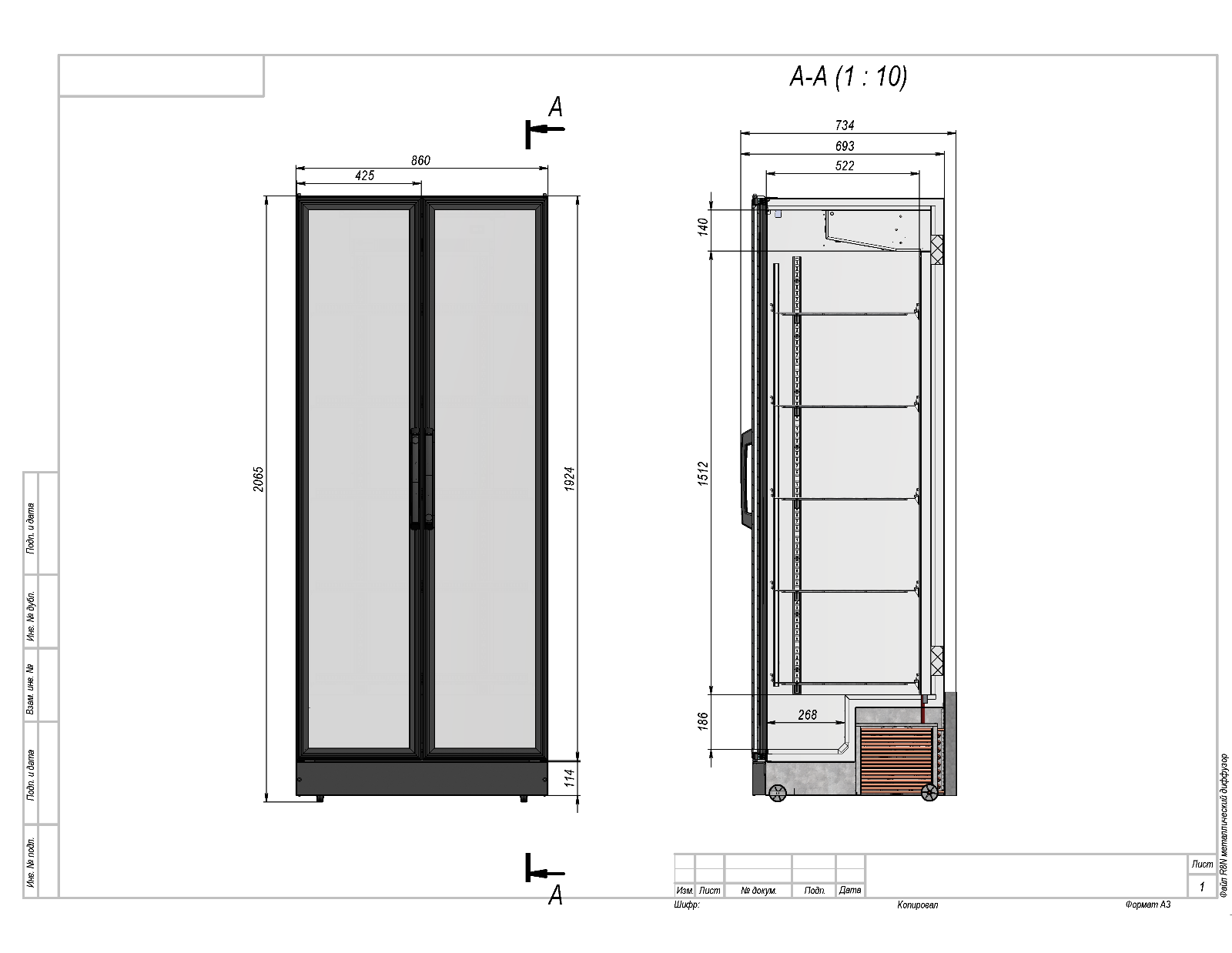 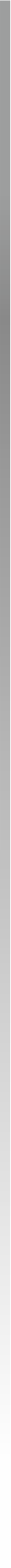 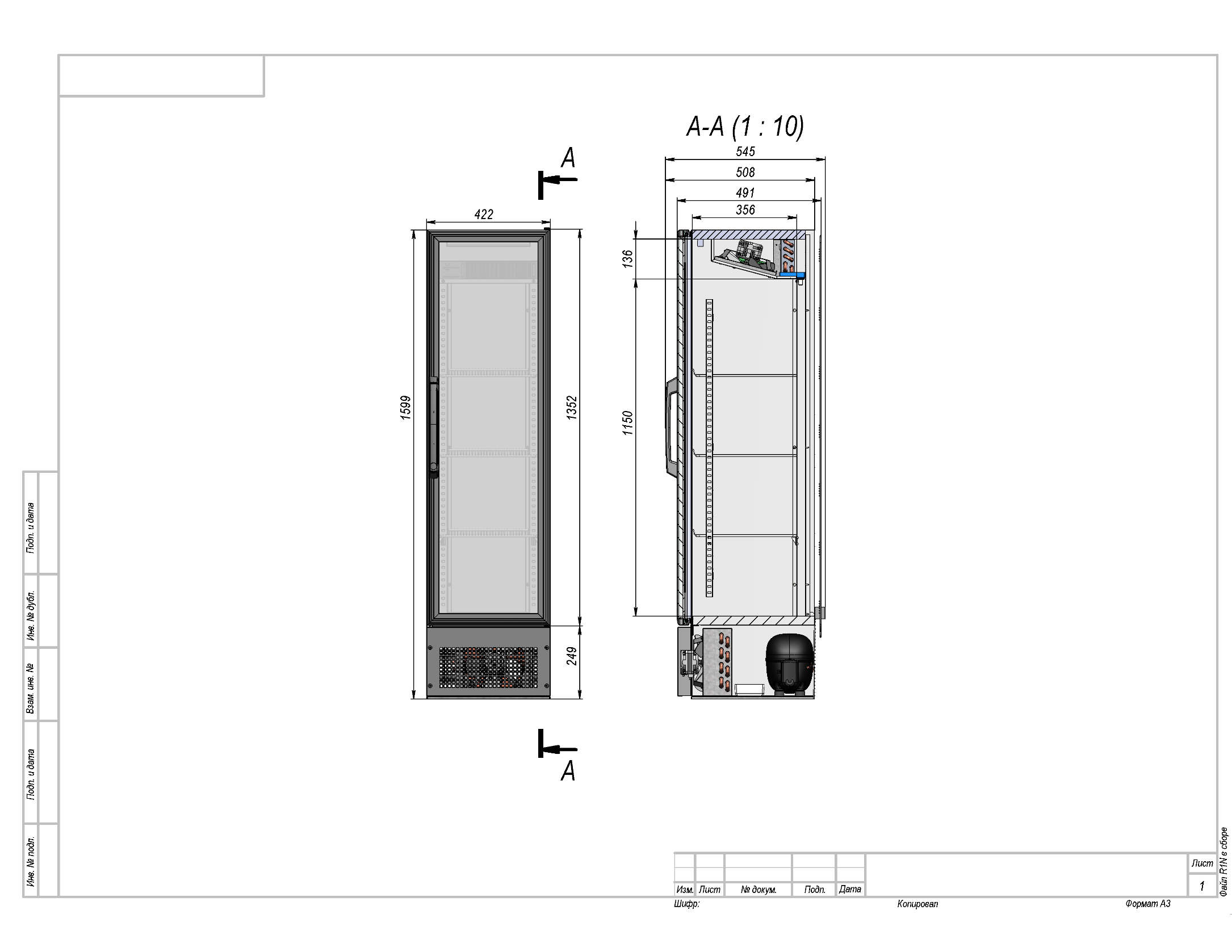 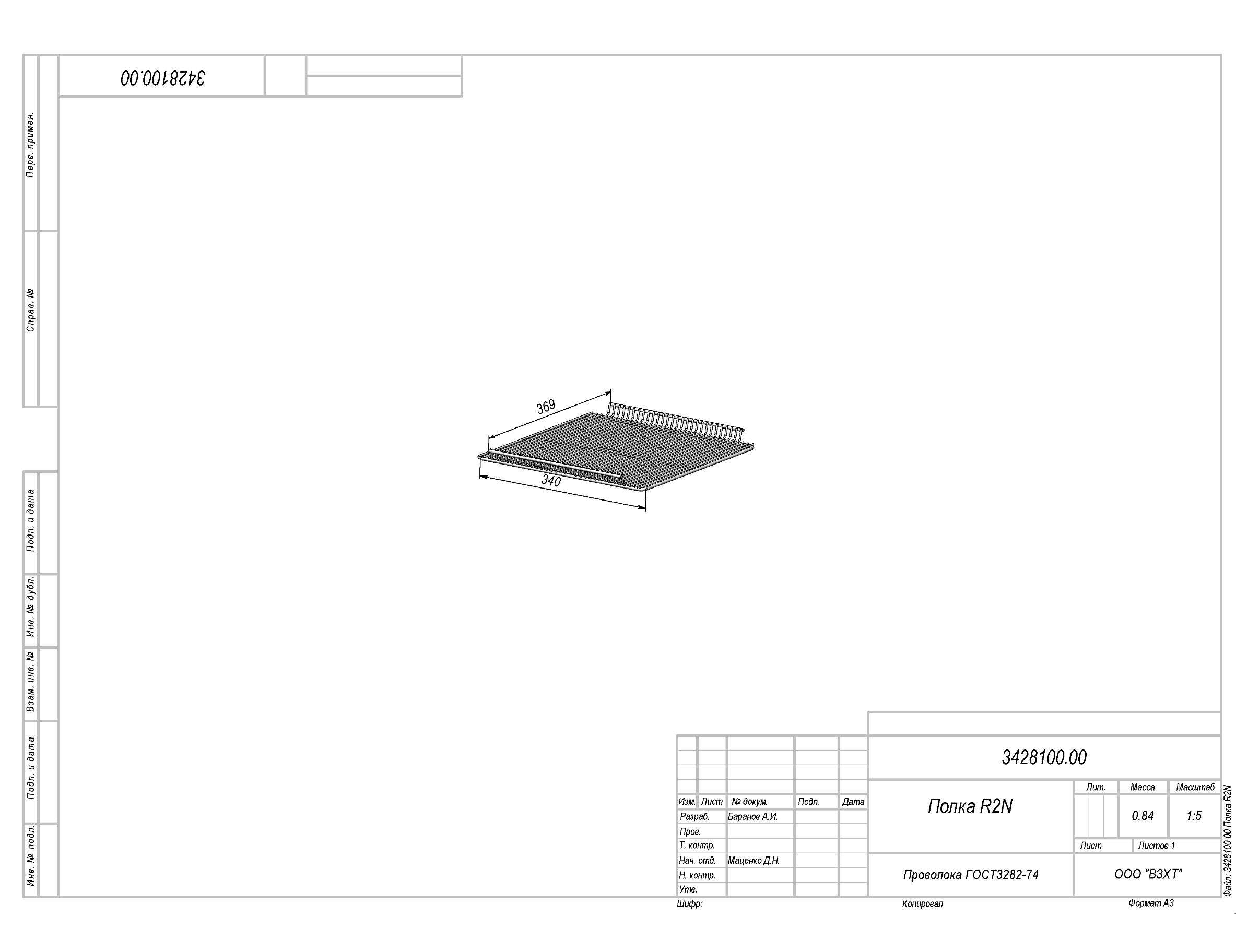 Размеры полки  ШxГ         340мм x 369мм
Шаг установки полки                           21мм
Фейсинг  ст. бутылка                               5шт
Кол-во полок                                 3 шт + дно
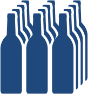 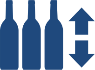 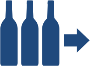 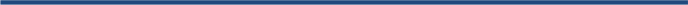 Размещение на полке
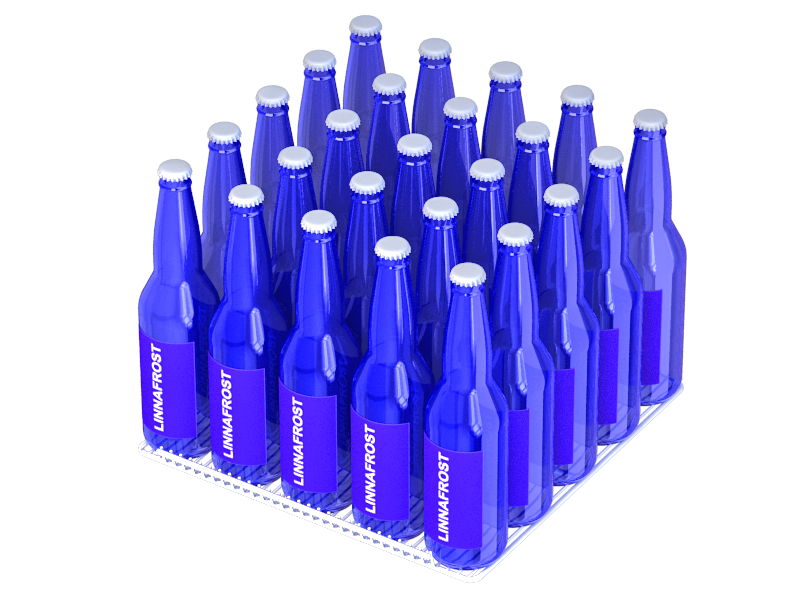 Ст. бутылка  270x70мм

 (5x5) x 3 = 75 шт. + дно (5x5)x1 = 25 шт.

 Максимальная загрузка 75 + 25 = 100 шт.